Go to your chosen lesson tile to check if you have live lesson coming up, and check any instructions from your teacher. 
You can also check this using the Calendar icon and looking at the appropriate date. 
To join the live lesson, go the live lesson (meeting) notification on the posts page.  
In the notification message of the live lesson, click Join.
Make sure your camera and microphone are turned off. Click Join Now.
You are now in the live lesson classroom. 
To leave the lesson, click Leave.

Teachers can also pre-record lessons and post them on Teams.  
To access pre-recorded lessons click and download the video and open the file on your device.
How to Access Live Lessons from Teams
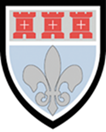 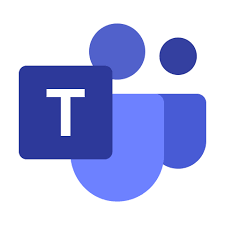